AL-FARABI KAZAKH NATIONAL UNIVERSITY
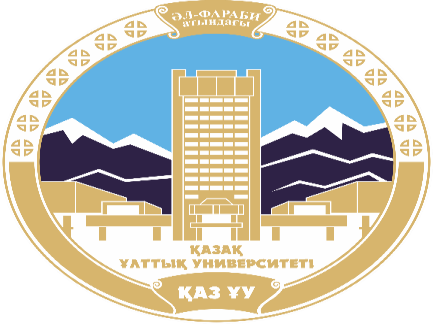 Department of political science and political technologies
Globalization and Development of the Modern World
Abzhapparova A.A.
Senior lecturer
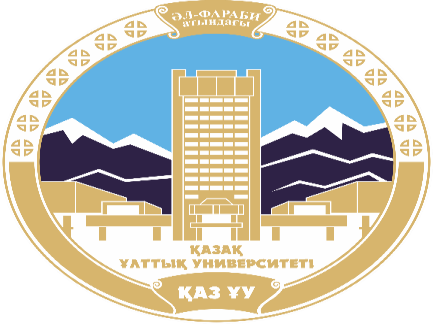 Globalization and Development of the Modern World
Lecture 5
Globalisation and regionalisation
Lecture plan:
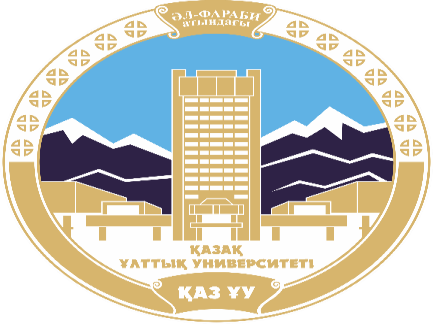 The world political process. Concept and main trends. Globalization and regionalization.
Political map of the world.
Foreign policy activities of the state. It’s forms. Geopolitics.
The purpose of studying the topic :
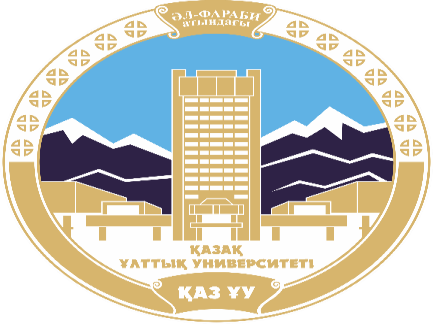 To learn: 
The meaning of world political process;
Understanding of world map;
The role of foreign policy in globalization.
The world political process
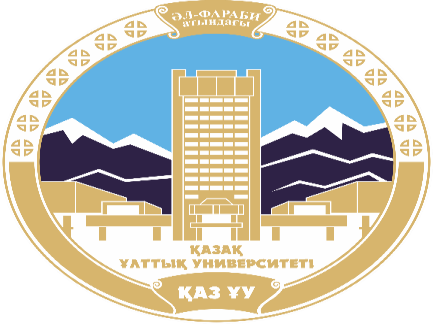 The world political process is the combined activity of subjects of international relations in the exercise of their functions.	 Its subjects are:
peoples and ethnic groups
civilizations
States
(foreign policy of the state)
International organizations
non-governmental associations
Their combined activity forms the structure of the global political process..
social movements
TNCs
Regional organizations
political and social leaders.
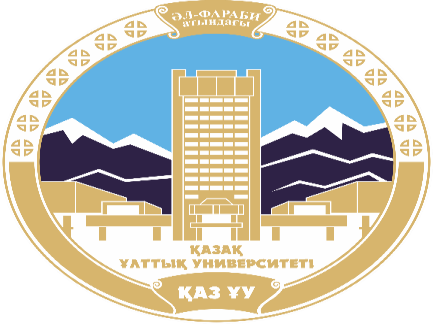 The main trends in the global political process:
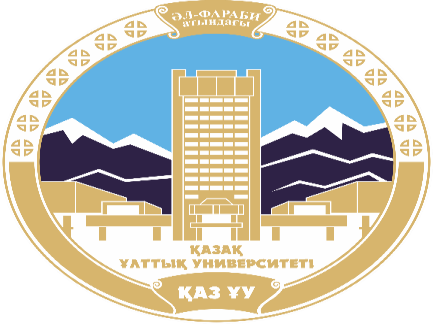 Globalization and regionalization.
Globalization is a process of global economic, political and cultural integration and unification.
Regionalization is the process of the end of the XX-beginning of the XXI century, in which the influence of the region on the internal affairs of the state is strengthened.
Political map of the world.
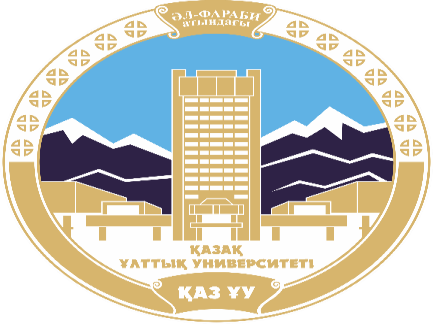 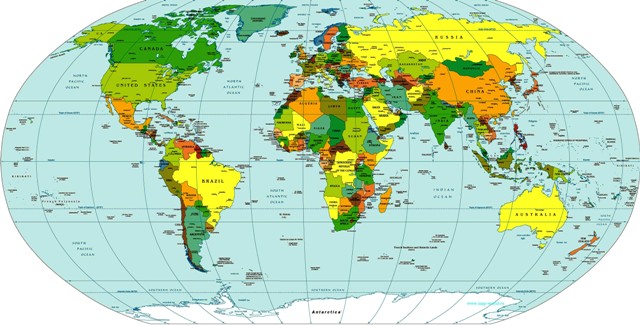 WORLD REGIONS
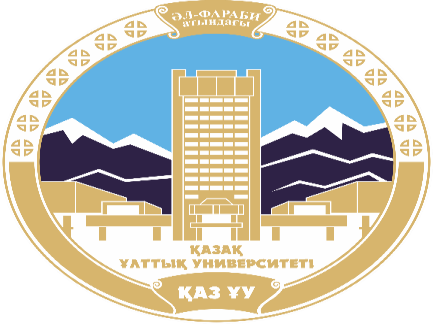 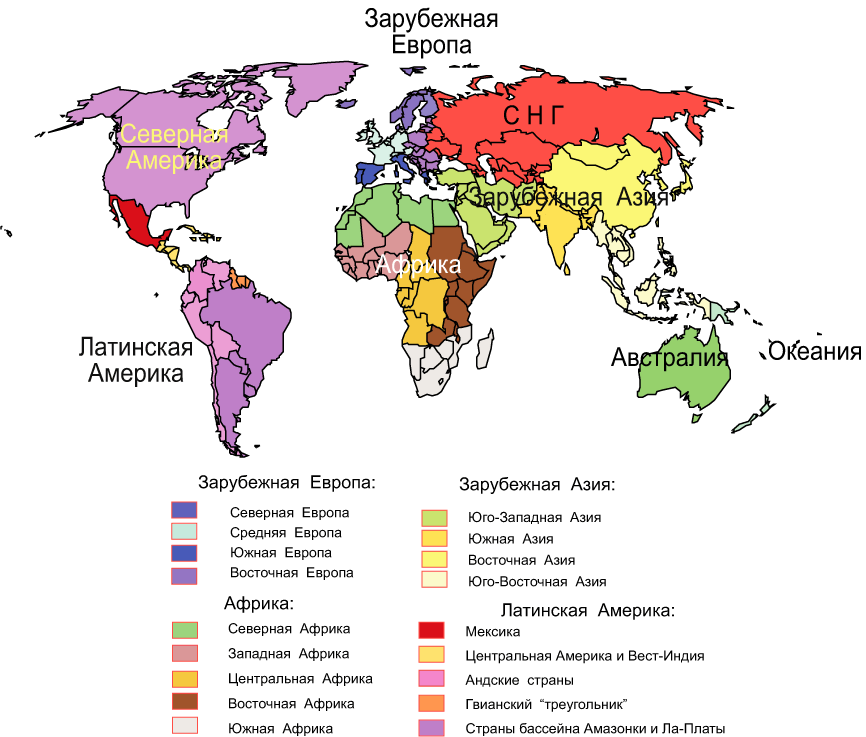 Внешнеполитическая деятельность государства. Ее формы.
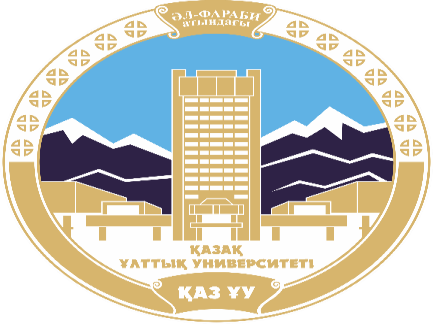 Geopolitics - a consciously conducted or spontaneously forming state policy to the extent that it is associated with geographical and territorial factors (from the Greek “geo” - the land and what is connected with it, and “politicos” - what is connected with the policy: state, citizenship)
The basis of geopolitics is the national interest of a particular state!
National interest
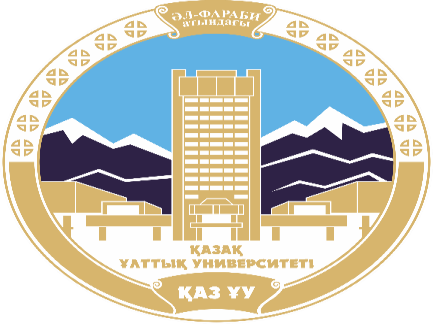 In politics, generally expressed or group interests are always expressed, and in international politics, predominantly national interests.
National interest is the recognition and reflection in the activities of leaders of the fundamental needs of the nation state. Needs are expressed in ensuring national security and conditions for self-preservation and development of society.
The concept of "national interest" was developed by the American political scientist G. Morgenthau.
Foreign policy
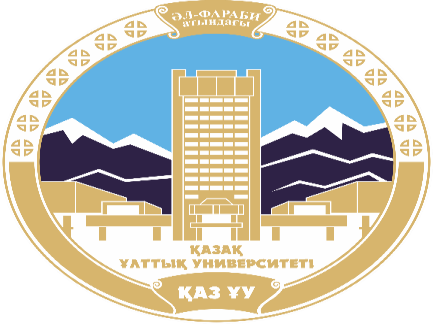 National interest finds concrete expression in setting the goals and objectives of the state’s foreign policy — the position of the state that it occupies or intends to occupy in the world community, the general course of the state in interacting with other subjects of international relations.
Foreign policy is determined by:
Materials used in the lecture :1. С.Л. Удовик. Глобализация: семиотические подходы–М.: “Реф л-бук”, К.: “Ваклер”, 2001. – 480 с.2. Глобализация и интеграционные процессы в Азиатско-Тихоокеанском регионе (правовое и экономическое исследование). - М.: ИНФРА-М, 2016. - 332 c.3. Andrew Heywood. Global Politics. Macmillan International Higher Education, 2017 – 616 p. 4. Sheffield Jim, Korotaev Andrey, Grinin Leonid. Globalization: Yesterday, Today, and Tomorrow. Emergent Publication, 2013. — 444 p.5. Gills, B. K., and Thompson, W. R. (eds.) 2006. Globalization and Global History. London: Routledge.
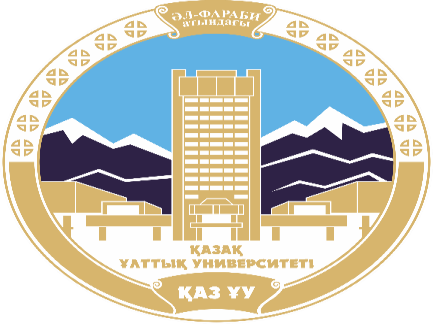